Quadriláteros
Vamos relembrar alguns casos particulares...
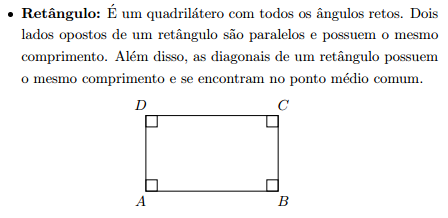 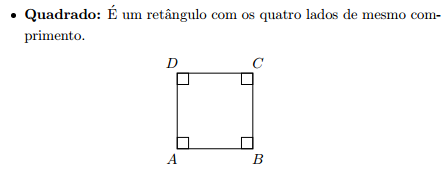 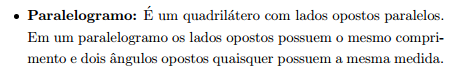 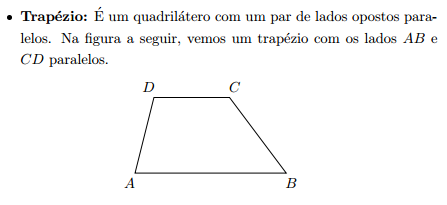 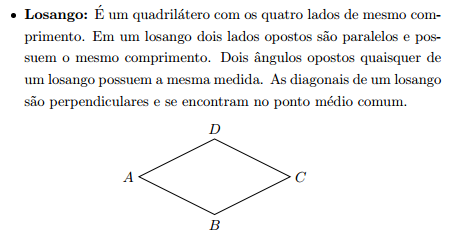